PERTEMUAN 4
KOMUNIKASI VERBAL
KOMUNIKASI VERBAL
KOMUNIKASI VERBAL DALAM PUBLIC SPEAKING
SENAM VOKAL
LATIHAN 2
KUNCI PUBLIC SPEAKER
Lanjutan...
NAFAS PERUT
LATIHAN 3
Latihan bernafas dengan nafas perut!
LATIHAN 4
LATIHAN 5
CATAT DAN HAFALKAN KALIMAT PEMBUKAAN PIDATO INI
Selamat Pagi dan terima kasih sebesar-besarnya saya sampaikan kepada rekan-rekan sekalian yang telah hadir. Perkenalkan saya (nama). Pada kesempatan kali ini saya ingin menyampaikan tentang (tema pidato kalian). Tujuan dari pidato ini adalah untuk (tulis tujuan).
LATIHAN 6
HAFALKAN KALIMAT TERSEBUT (15 MENIT)
VOICE
VOLUME
Suara anda harus terdengar hingga belakang. Jika anda sering berbicara di depan umum, disarankan menggunakan microphone
GAP
Kurangi kata – kata seperti ‘ooo, eee, ahhh dan latih bicara anda agar lancar. Kelancaran juga ditentukan oleh seberapa baik anda menguasai topik
INTONATION
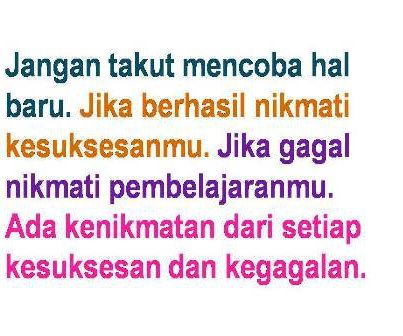 CLARITY
ENERGY
Seorang pembicara membutuhkan energi. Energi dihasilkan dari kepercayaan diri yang diletakkan pada setiap kata yang diucapkan.
LATIHAN 7
LATIHAN 8
Latihlah 2 macam suara:
Suara A: Suara tinggi yang dihasilkan di leher. Ciri dari suara ini adalah menghabiskan energi jika digunakan terus-menerus. Acara ini cocok digunakan di pagi hari, acara ceria
Suara B: Suara tengah yang lebih formal, cocok digunakan dalam acara yang serius